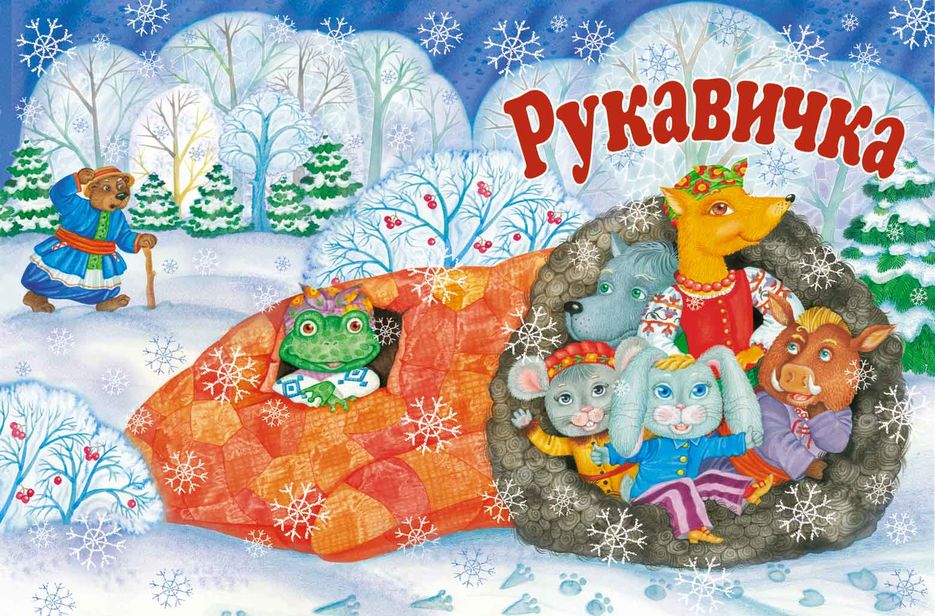 Воспитатели:Н.А.ЛунеговаЕ.И. Ковина
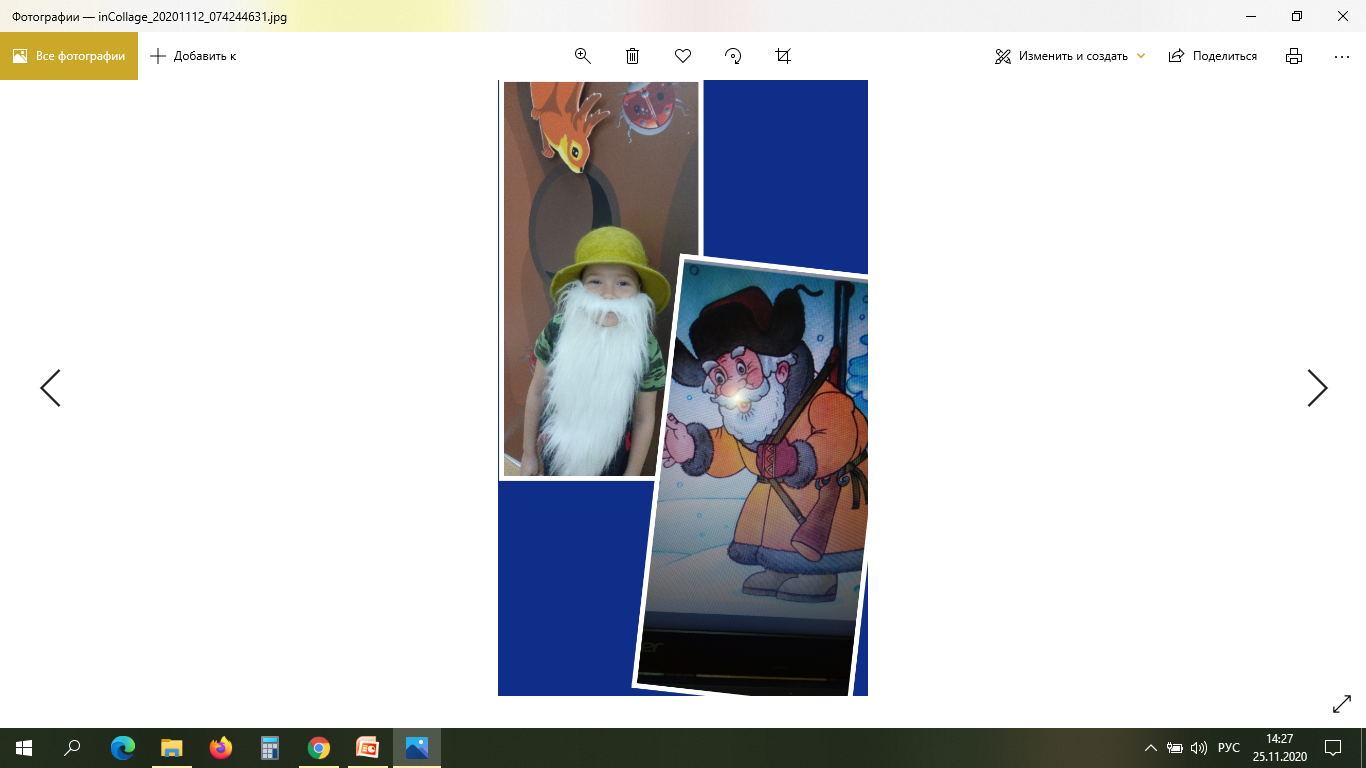 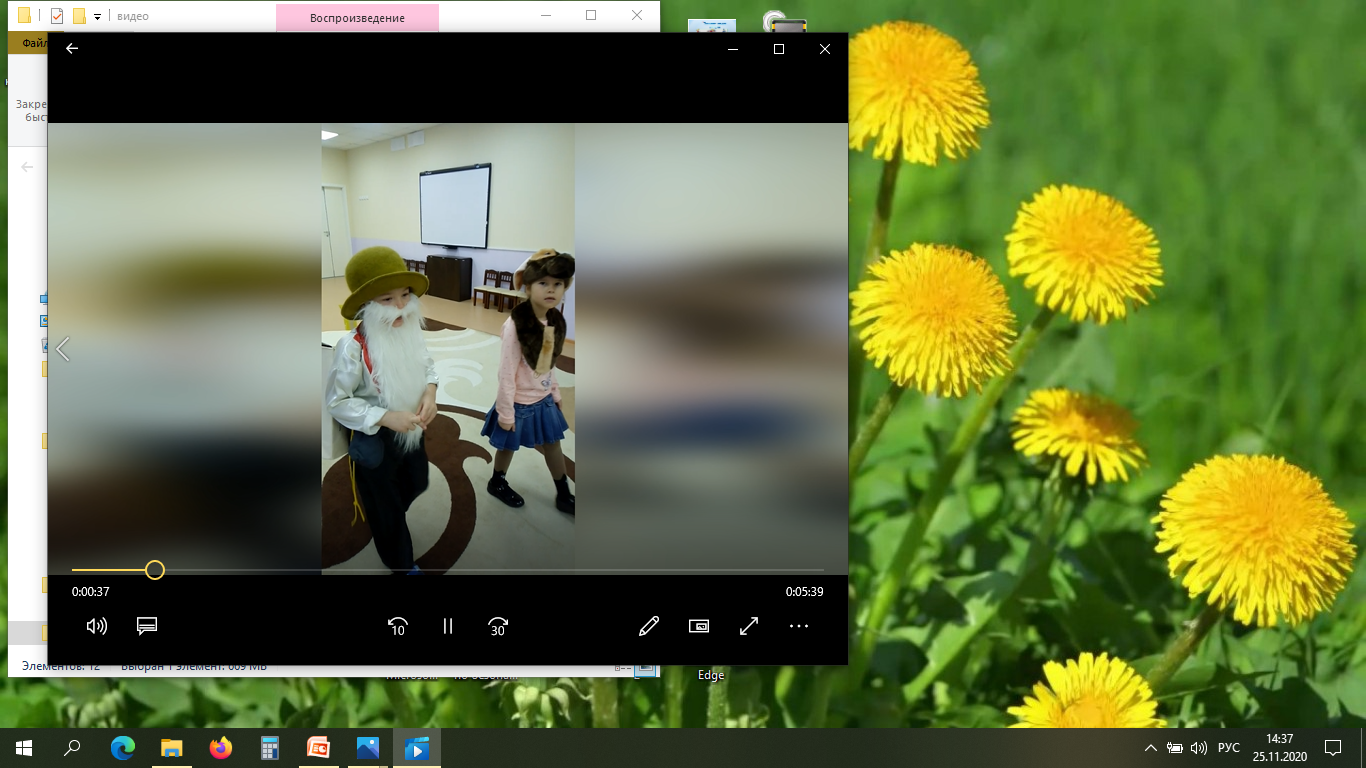 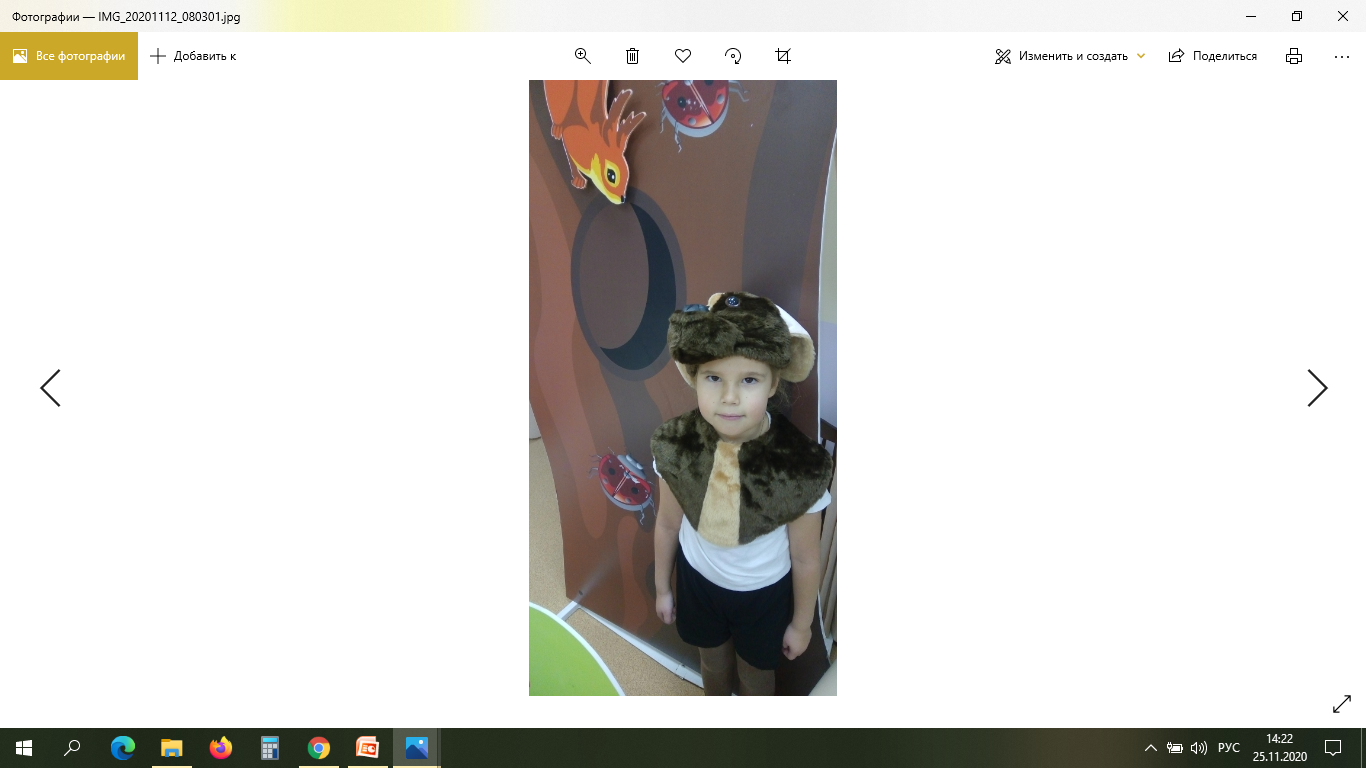 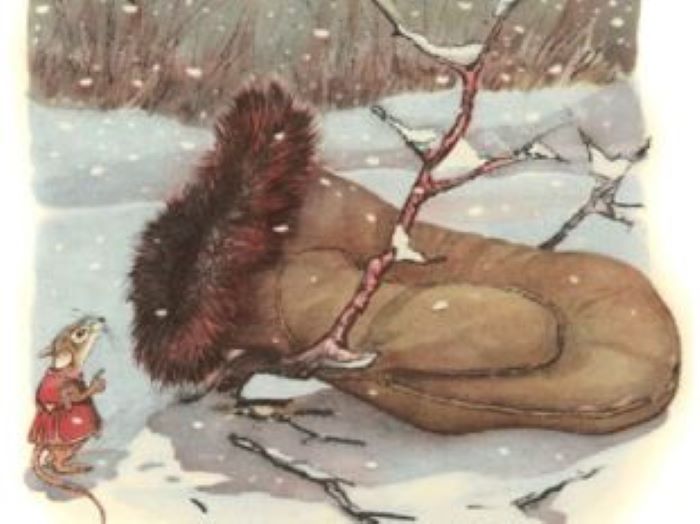 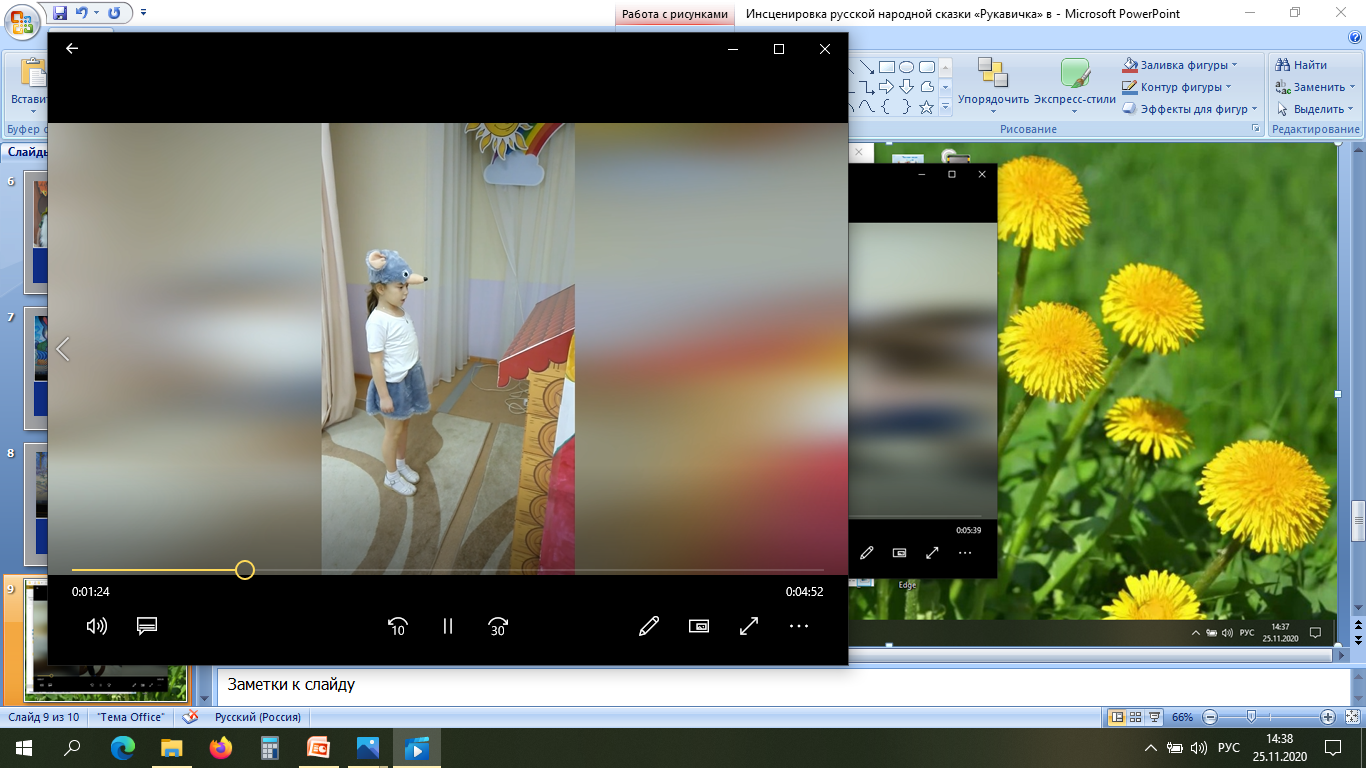 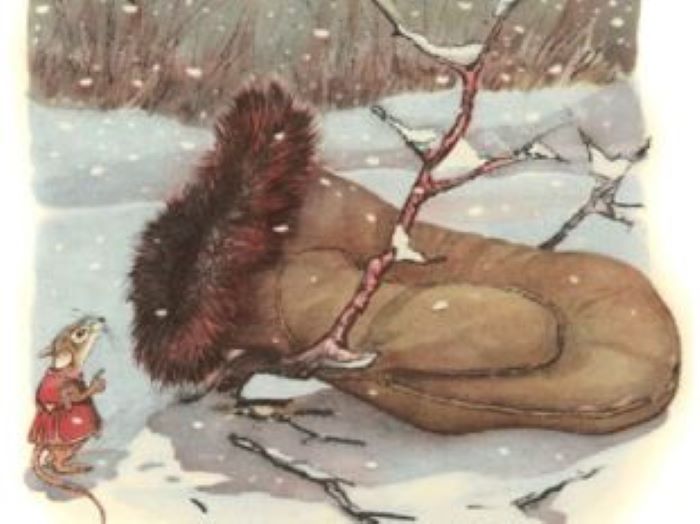 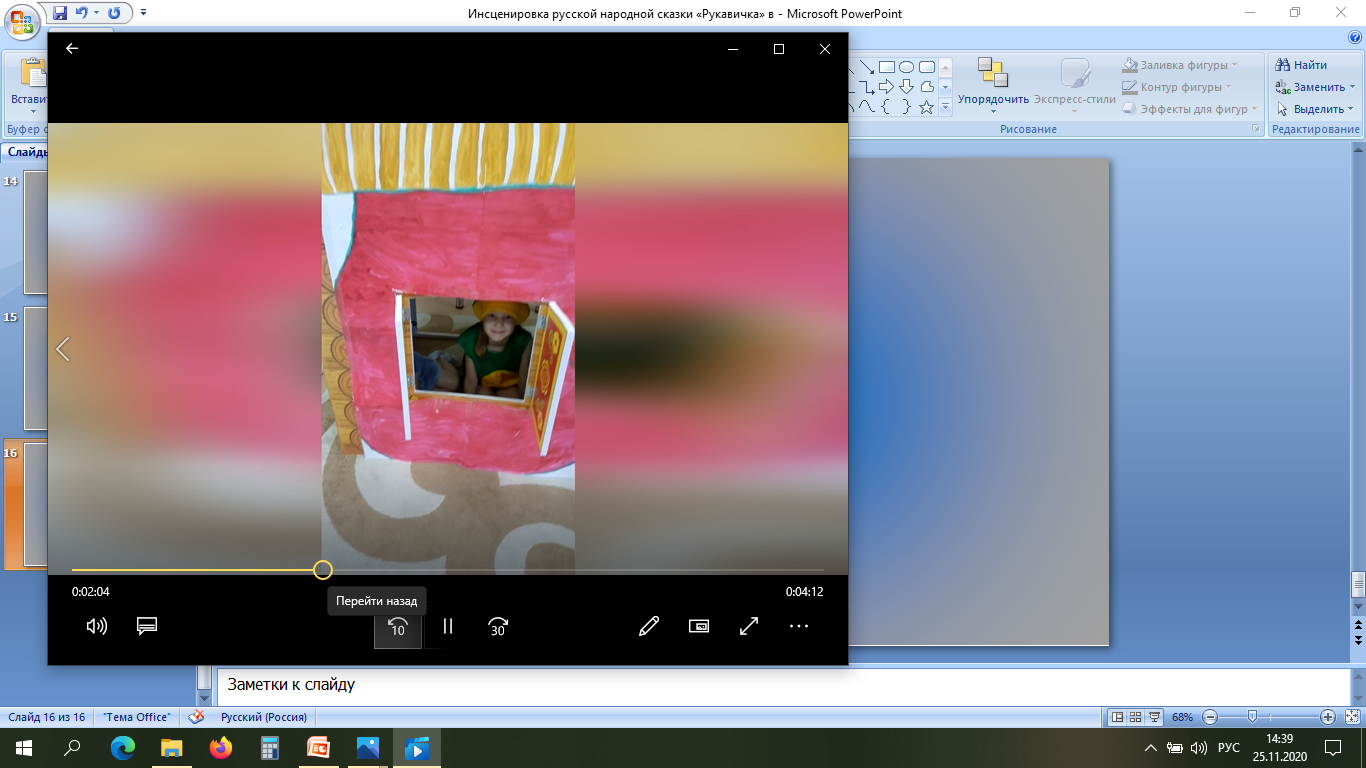 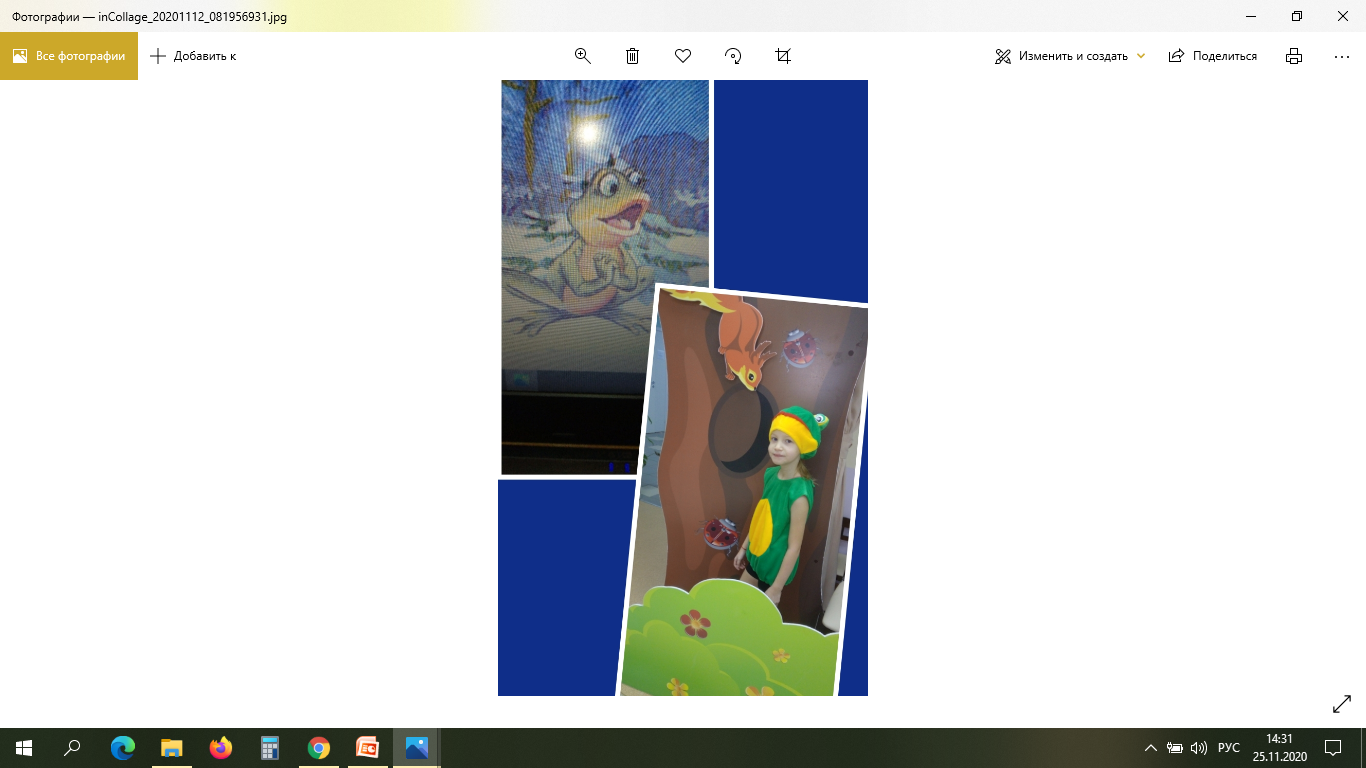 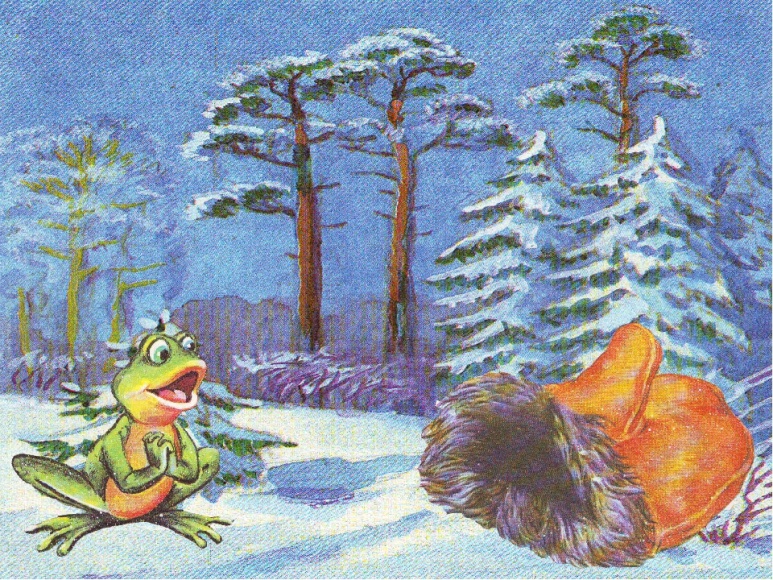 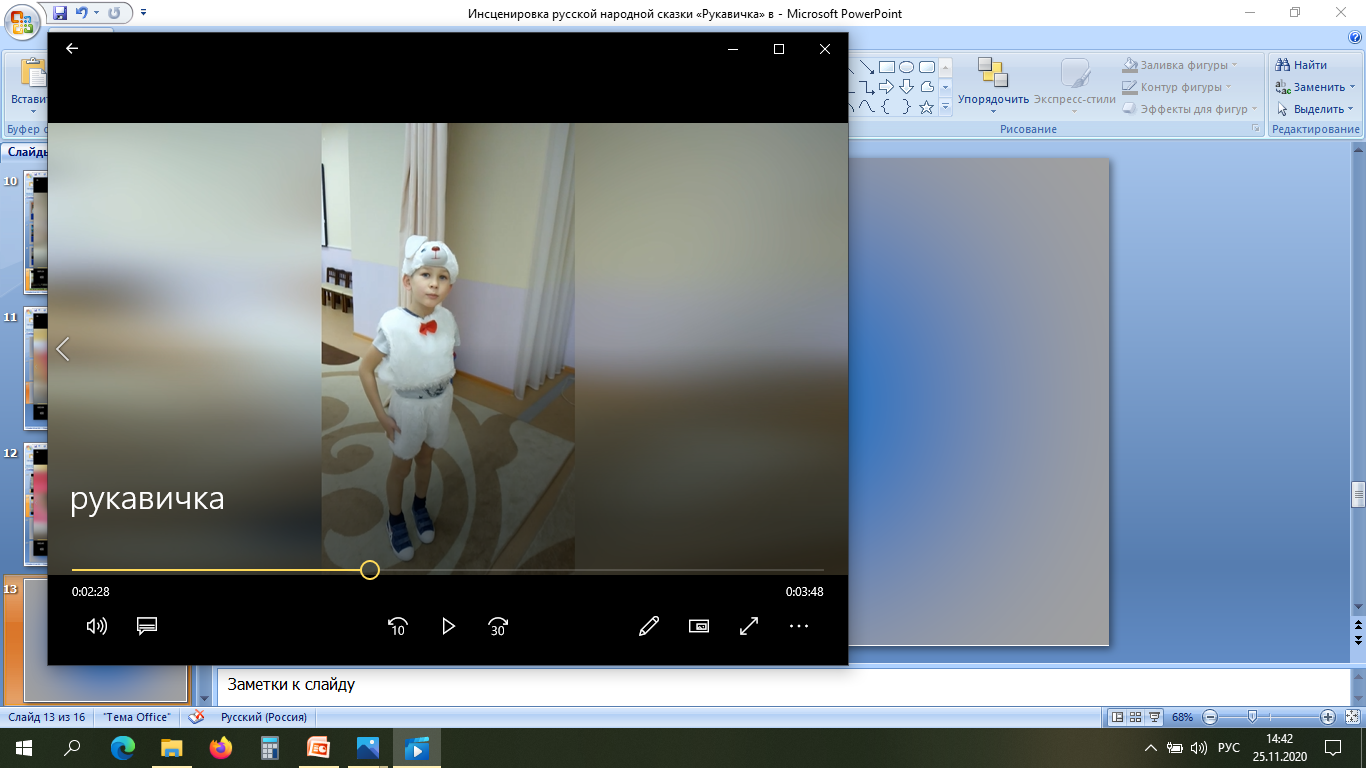 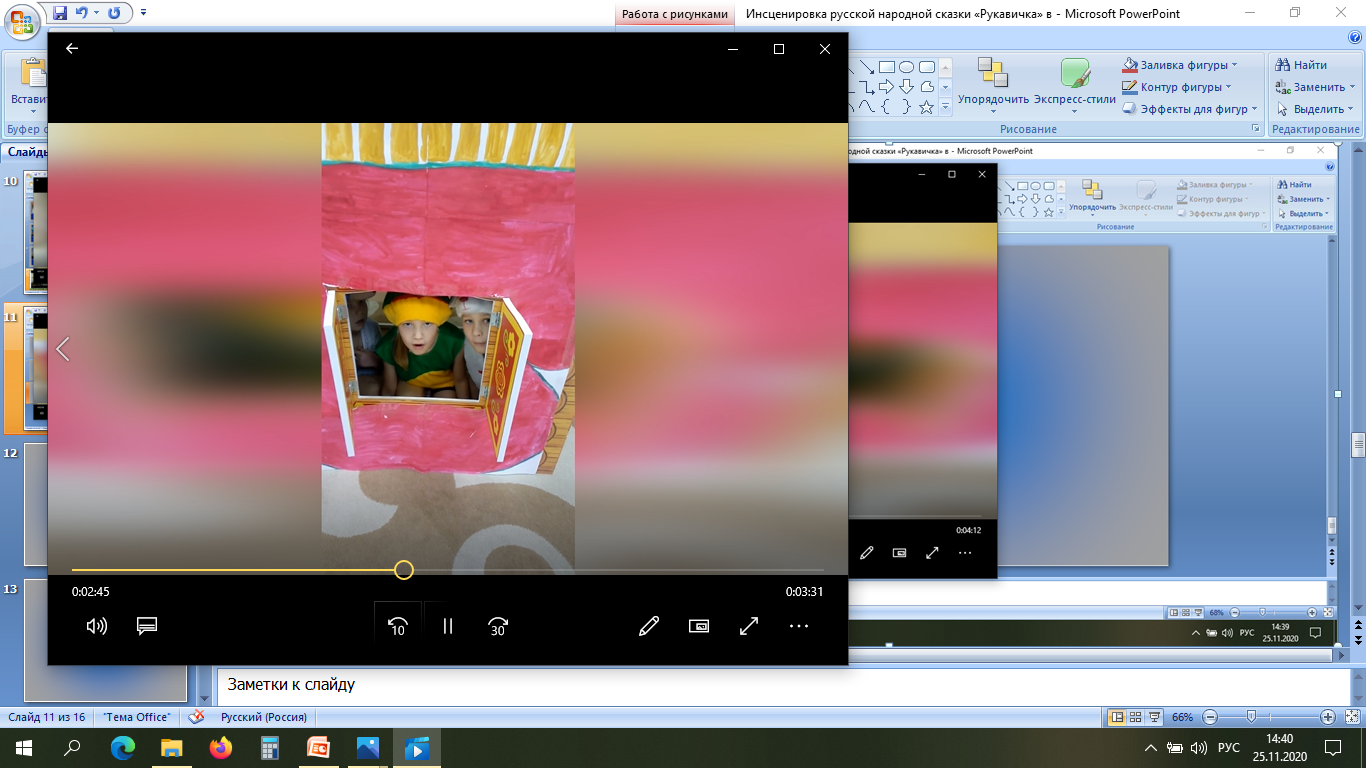 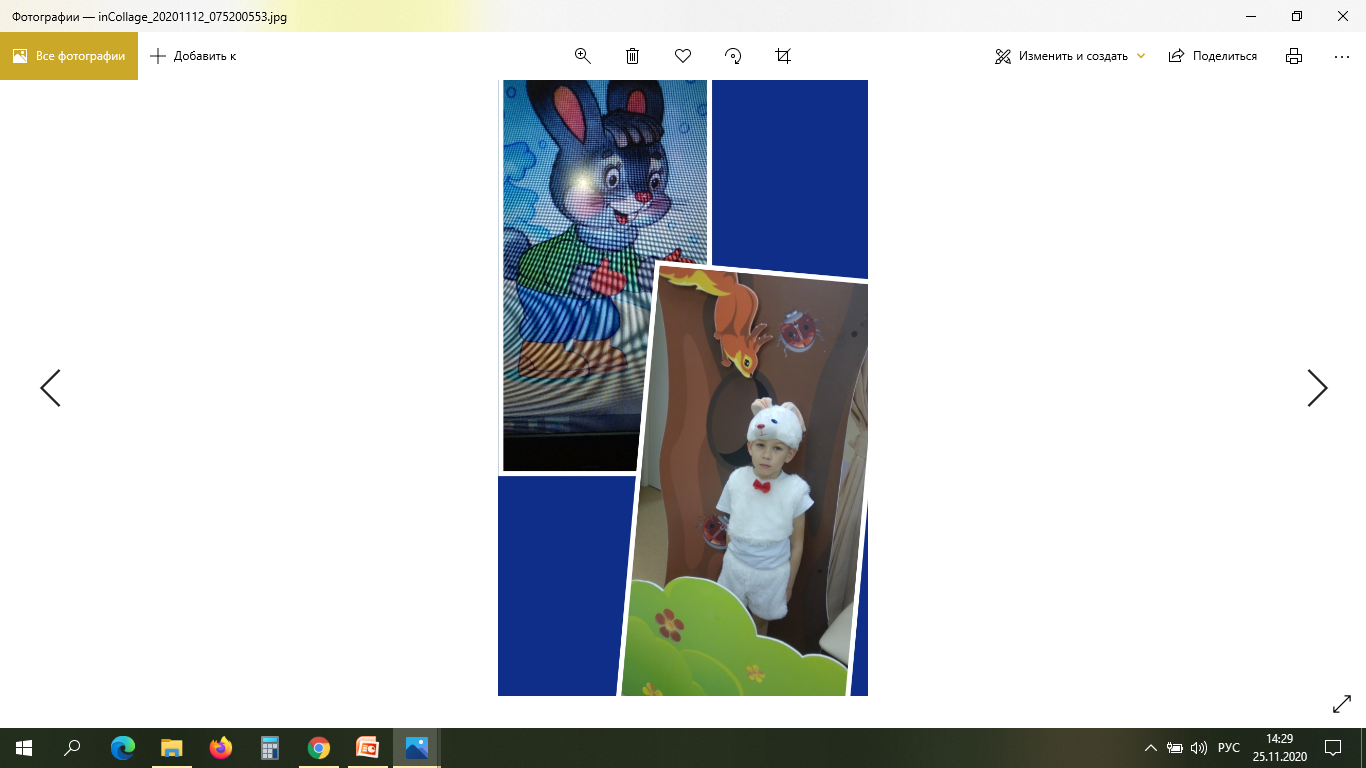 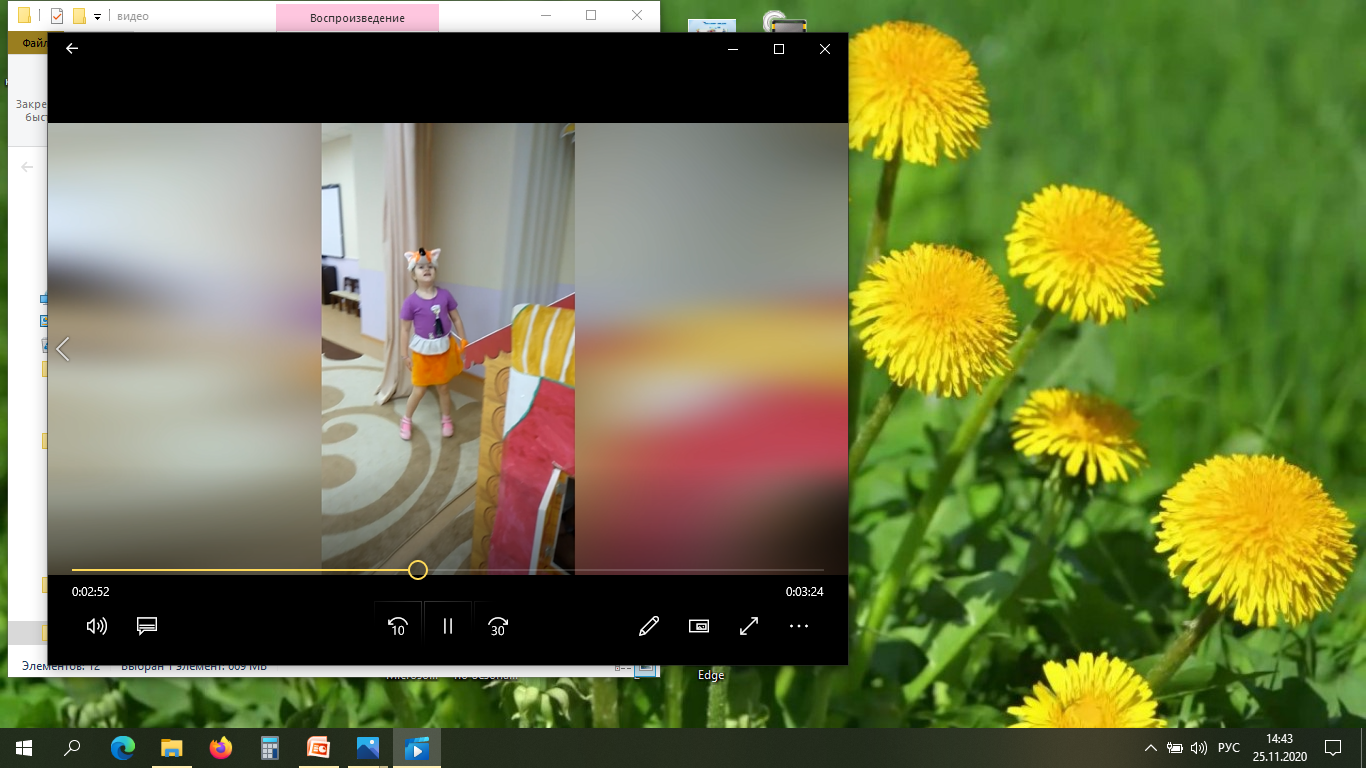 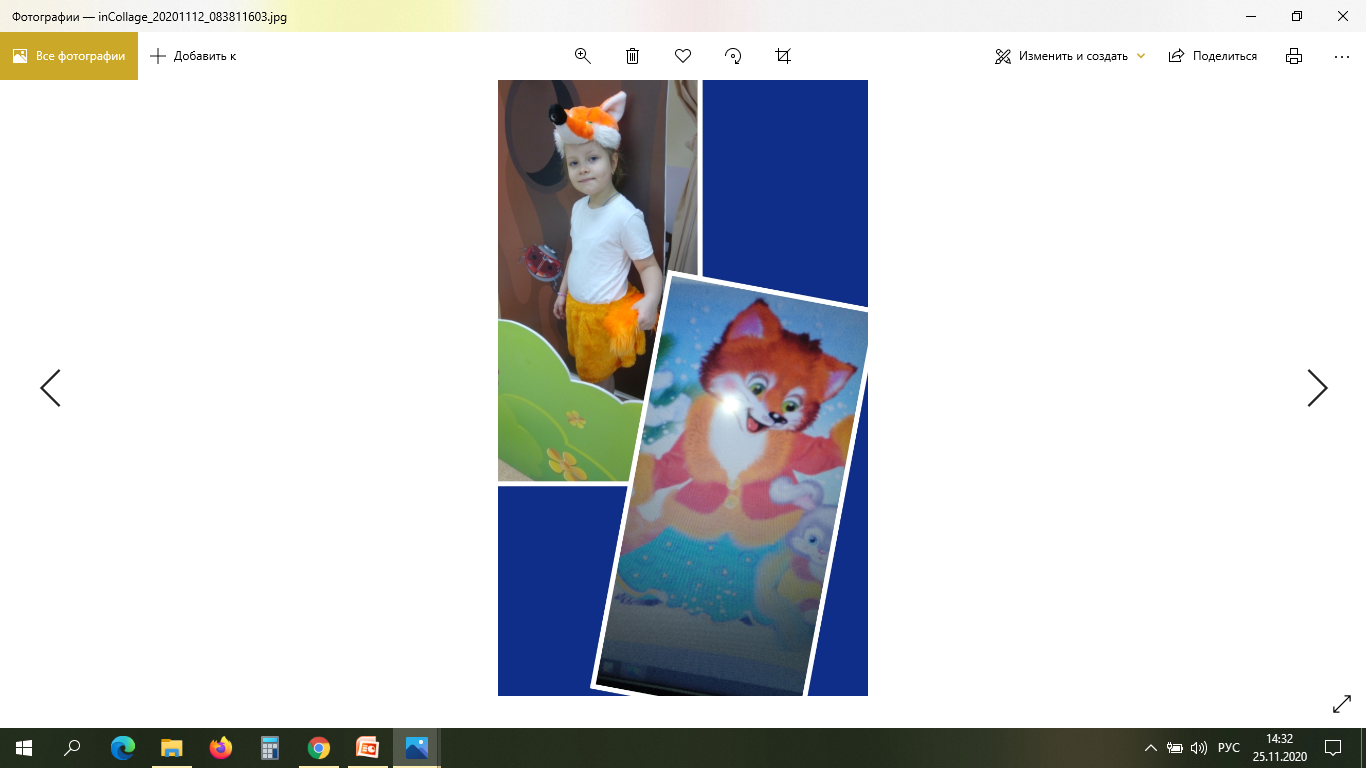 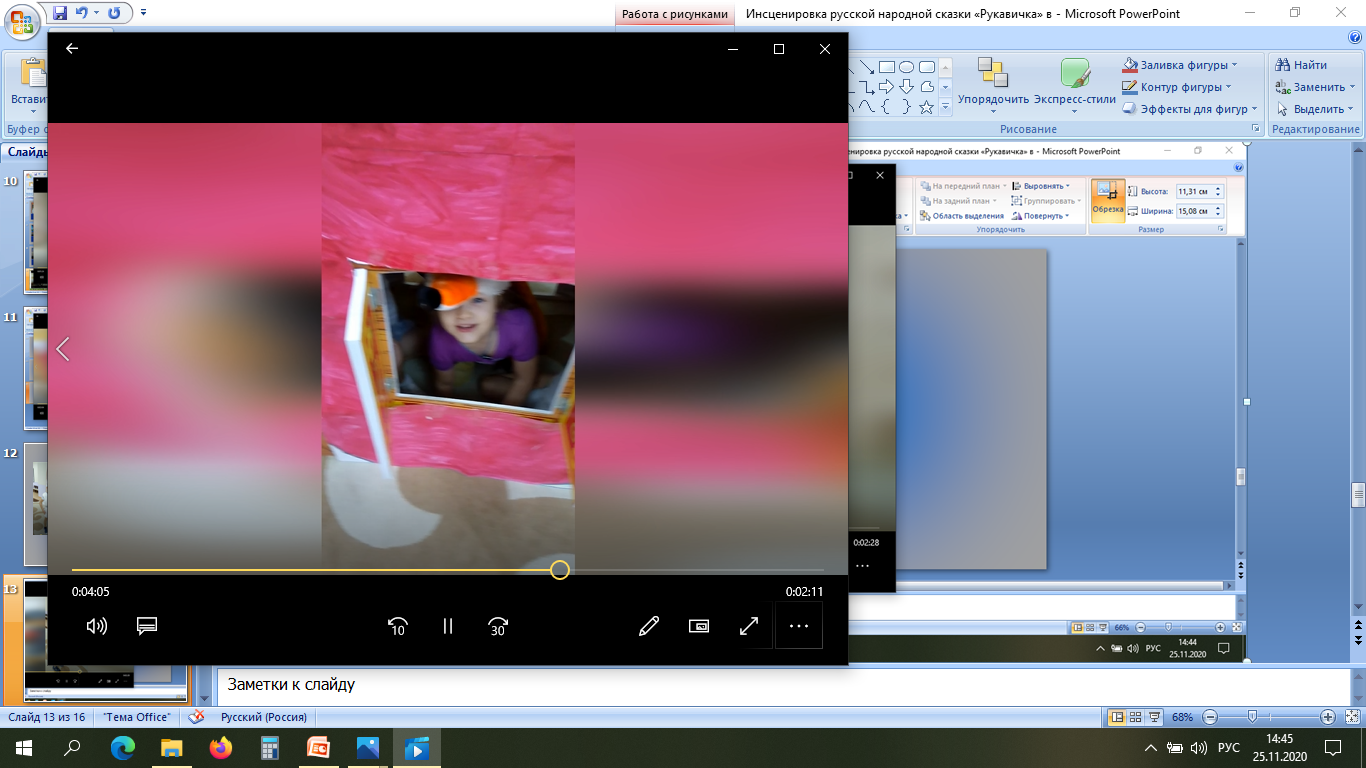 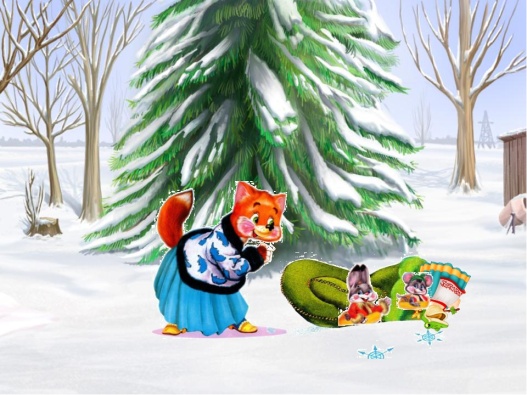 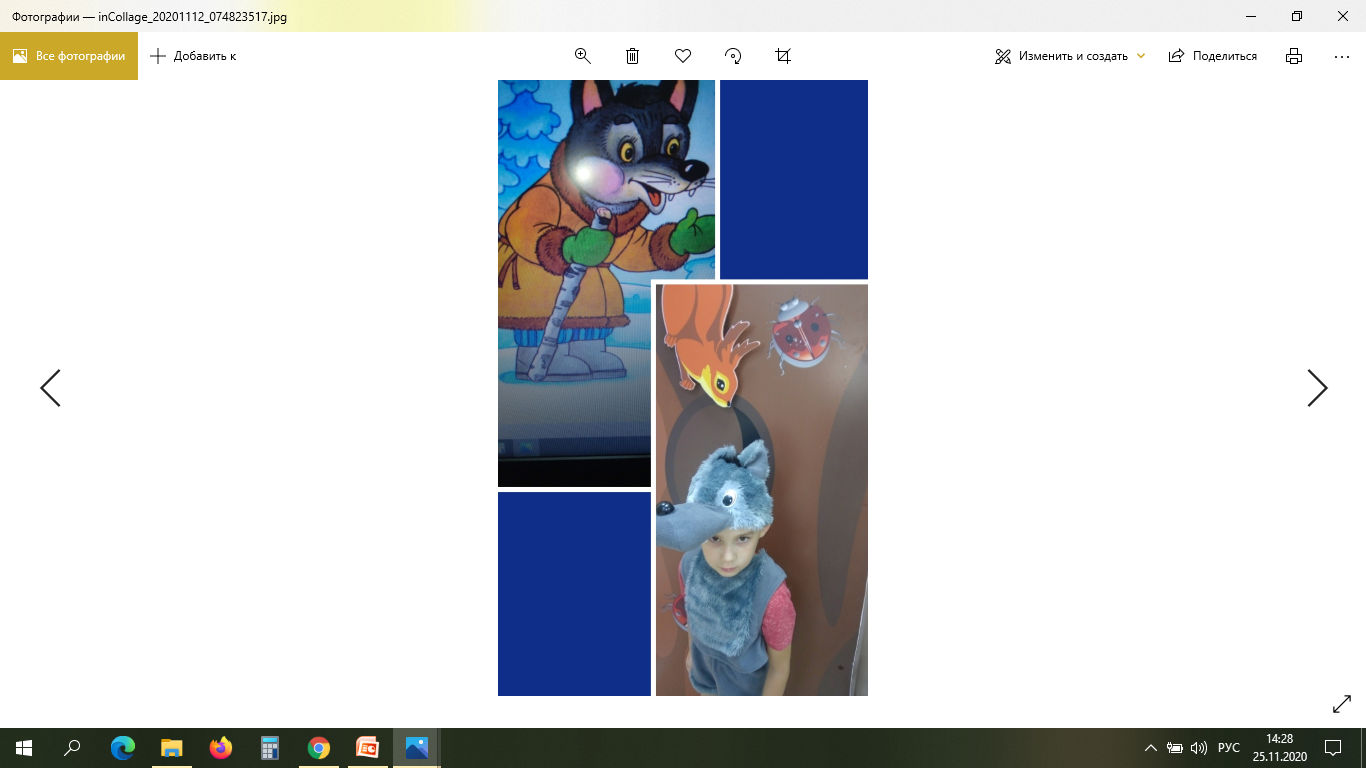 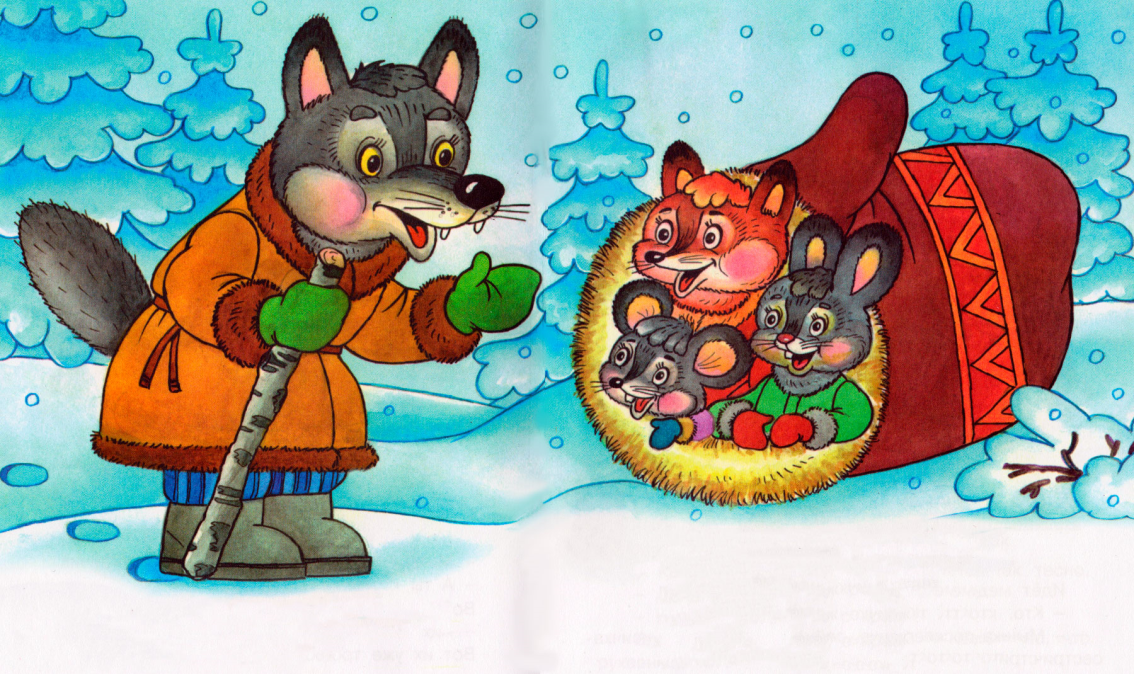 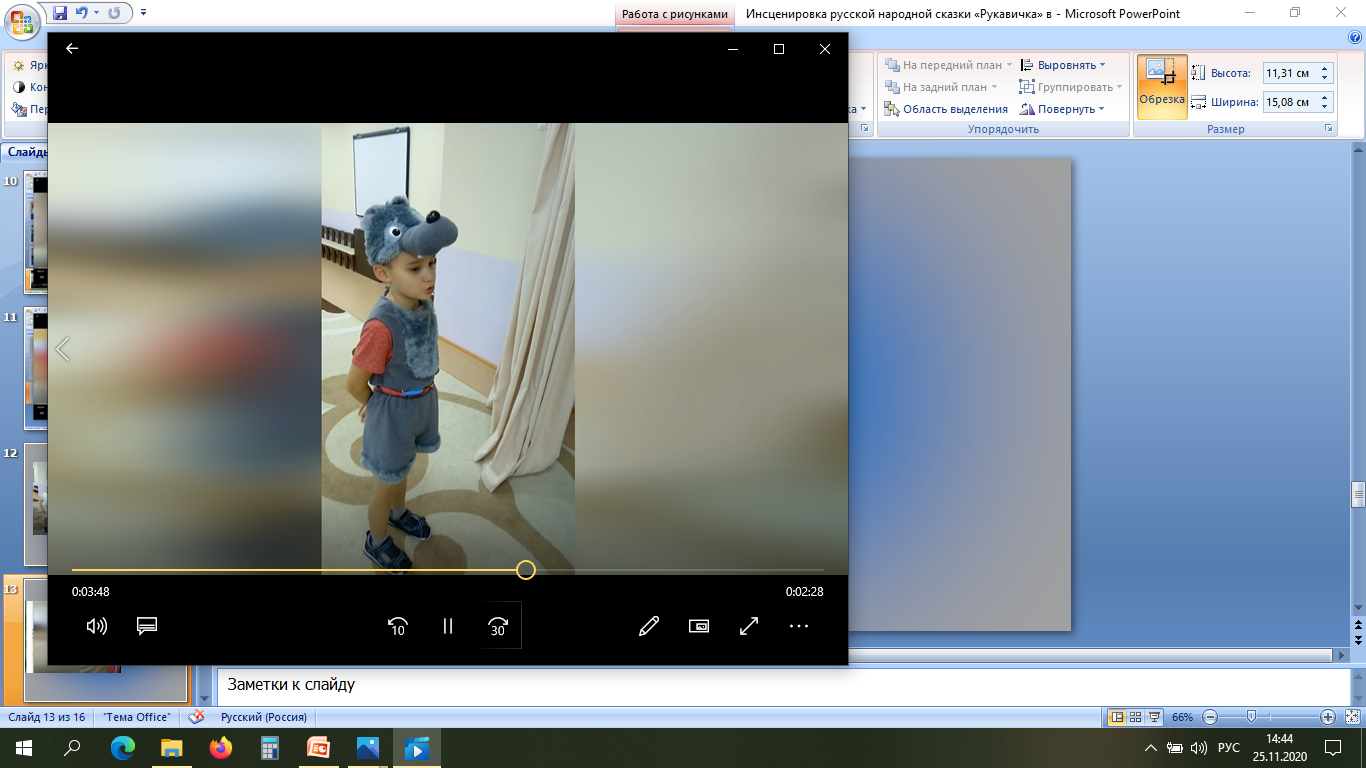 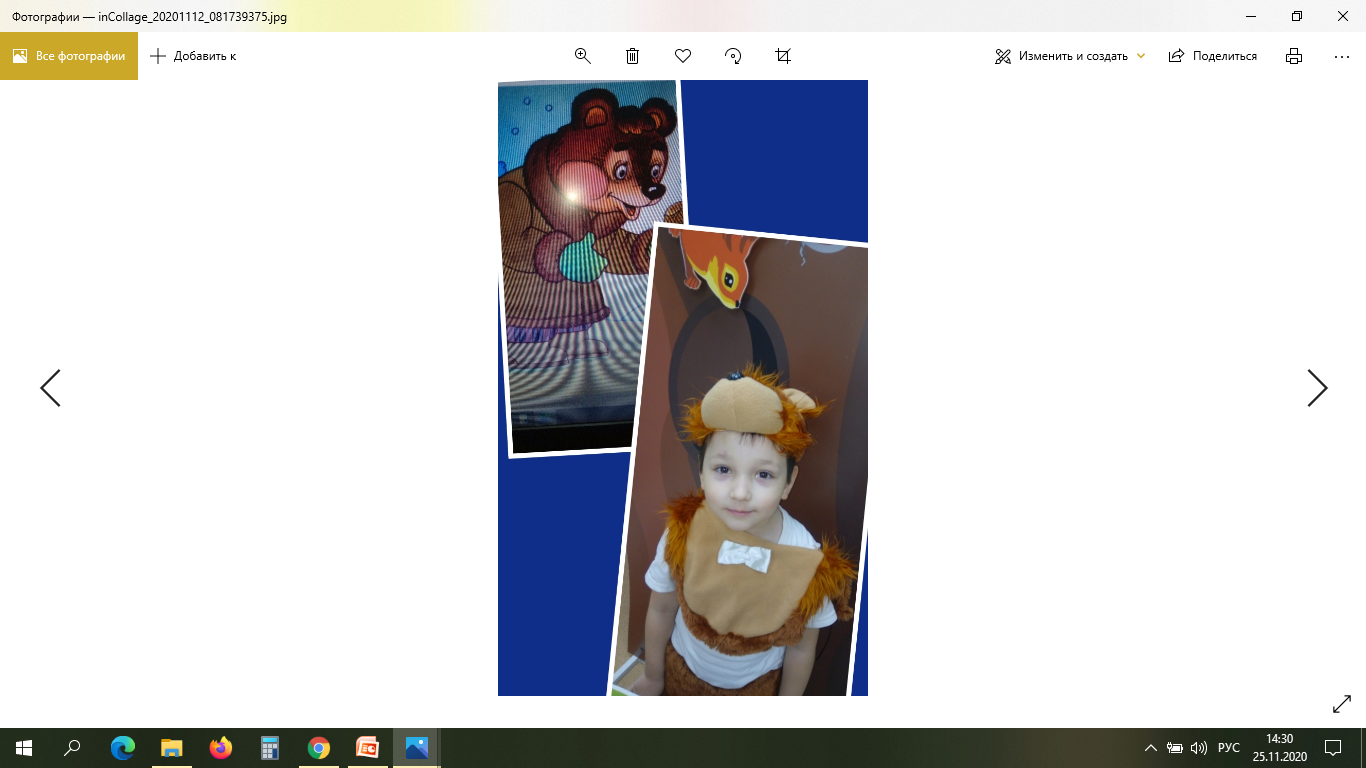 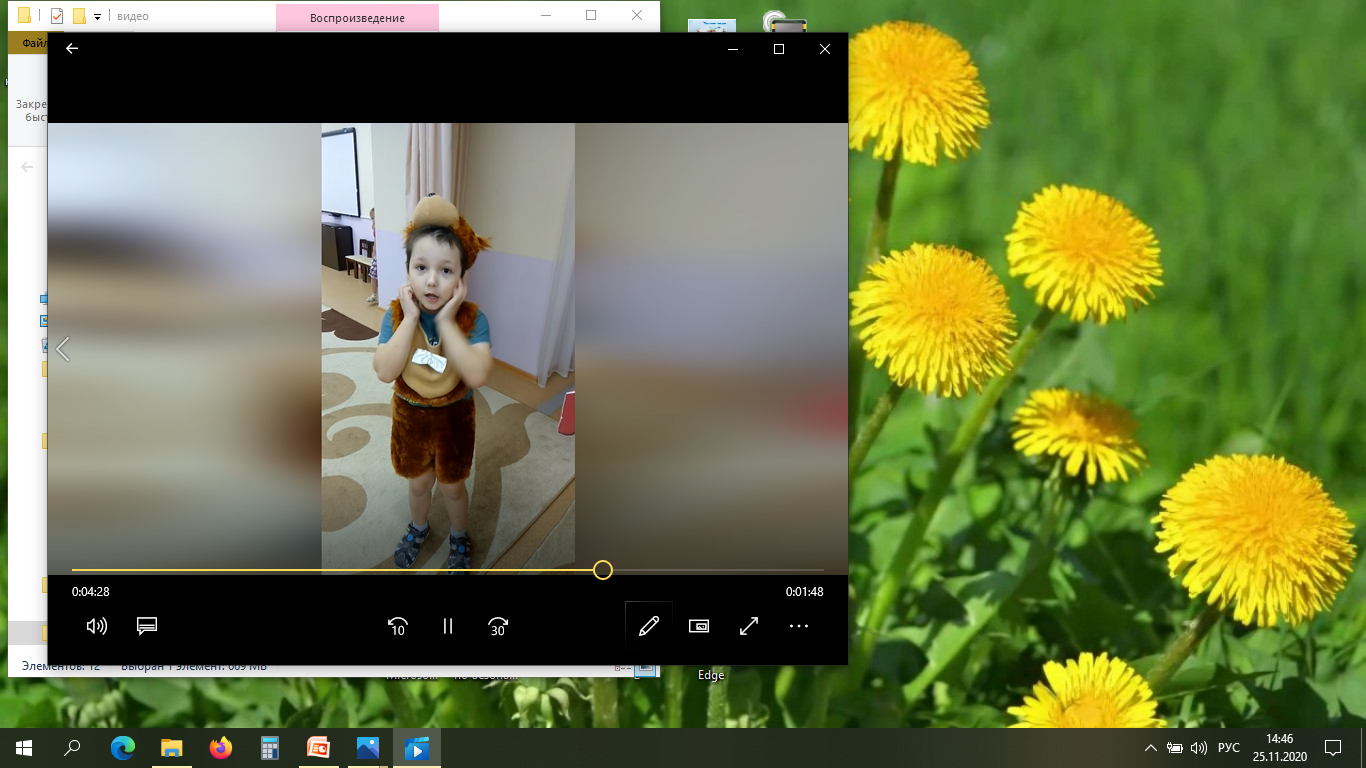 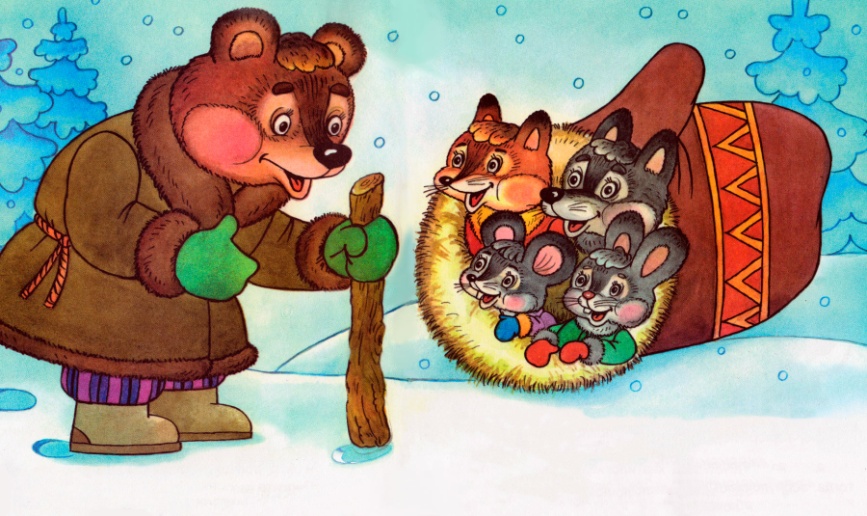 Наши артисты:Влад Турко  Женя ШмонинаВероника АлексееваОля ПетряшинаСлава ТрубочкинПоля ПетряшинаНикита КовязинДима ГилевТаня Карманова
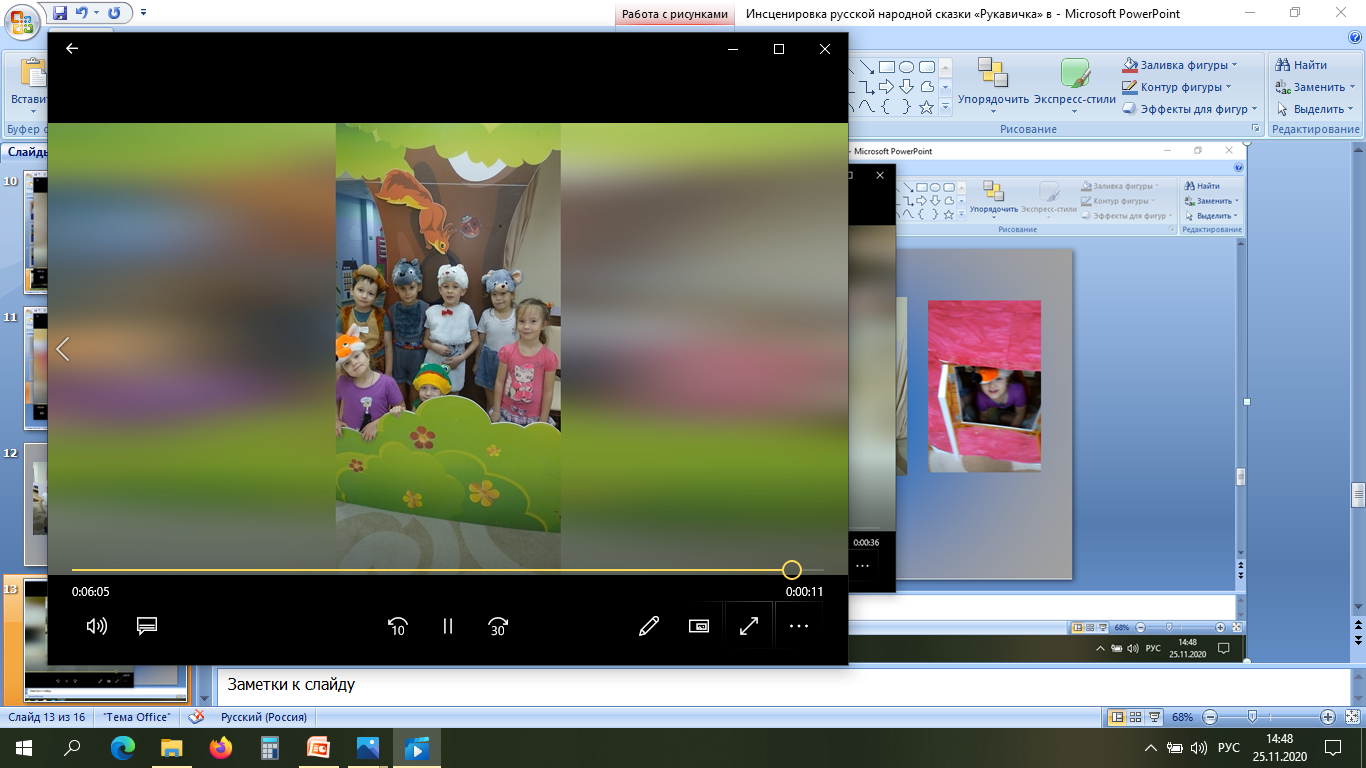 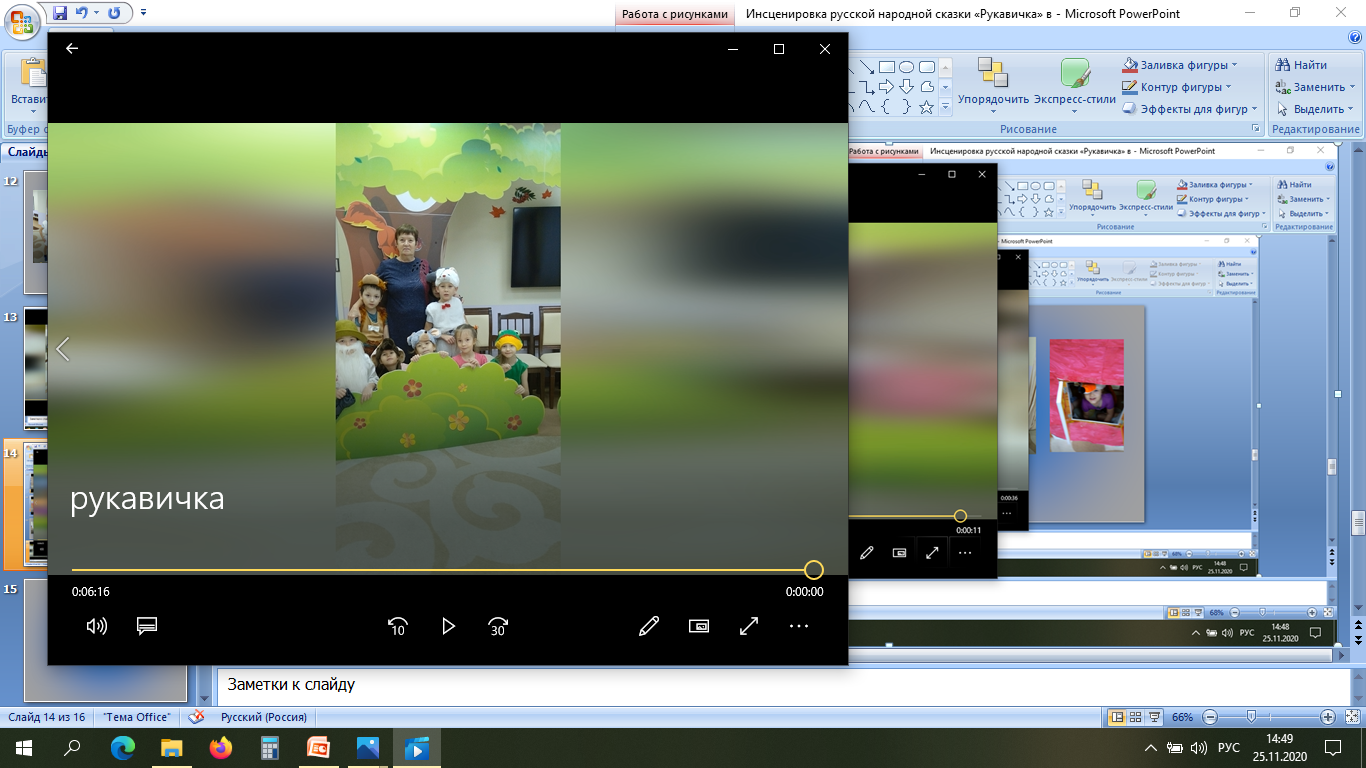